Professional Development DayJanuary 27, 2011Student Success:Let’s Experiment!Presenter: Brian McNeece, Dean
Are You a Heroic Instructor?
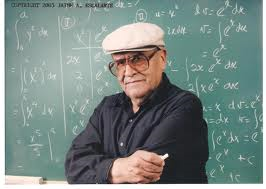 Jaime Escalante of Stand and Deliver fame.
Are you a self-sacrificing instructor?
Mr. Holland’s Opus
Will you go to any lengths to inspire your students?
Dead Poet’s Society
Me Neither
But if you need your students to be more engaged, we need to talk.
What can we do?
To be more successful teachers.
Vote with your cell phone
IVCStudent Population
Last year we served over 11,000 different students. 
7500 full time equivalent
IVC School Information2009-2010
Graduation Rate – 20%
(first-time, first-year undergraduates who completed their program of study at 150% of the published time for the program)
Retention Rate – 59%
(first-time, first-year undergraduates )
Transfer Rate – 9%
(first-time, first-year undergraduates who completed their program of study at 150% of the published time for the program)
IVC Graduates2009-2010
Graduates - AA or AS degrees
515  awarded (unduplicated numbers)

Graduates - Certificates
185 awarded
Graduates – AA, AS, and Certificates (including students who were awarded more than on AA or AS degree)
A.A. – 322,  A.S. - 255, Certificates – 185
Total 762
ARCC 2010 Report  College Level Indicators
IMPROVEMENT RATE FOR CREDIT ESL COURSES 31%
The ESL improvement rate cohorts consisted of students starting at two or more levels below college level/transfer level were included in the cohorts. Students who successfully completed the initial ESL course were then followed across three academic years (including the year and term of the initial course). The outcome of interest was that group of students who successfully completed a higher-level ESL course or college level English course within three academic years of completing the first ESL course.
PERSISTENCE RATE 74.3%
Definition:  Percentage of cohort of first-time students with minimum of six units earned in their first Fall term in the CCC who return and enroll in the subsequent Fall term anywhere in the system.
STUDENT PROGRESS AND ACHIEVEMENT RATE 40%
Definition: Percentage of cohort of first-time students with minimum of 12 units earned who attempted a degree/ certificate/transfer course within six years and who are shown to have achieved ANY of the following outcomes within six years of entry:
Earned any AA/AS or Certificate (18 or more units)
Actual transfer to four-year institution (students shown to have enrolled at any four-yearinstitution of higher education after enrolling at a CCC)
Achieved “Transfer Directed” (student successfully completed both transfer-level Math AND English courses)
Achieved “Transfer Prepared” (student successfully completed 60 UC/CSU transferableunits with a GPA >= 2.0)
We Can Do Better
Why this is a structural problem
For students placing two levels below a college course in English or Math, there are 5 “exit points” where they can fall away:
Do they pass the first course?
If they pass, do they enroll in the next course?
If they enroll, do they pass the second course?
If they pass, do they enroll in the college-level course?
If they enroll, do they pass the college-level course?
For students placing three levels down, add two more leakage points.
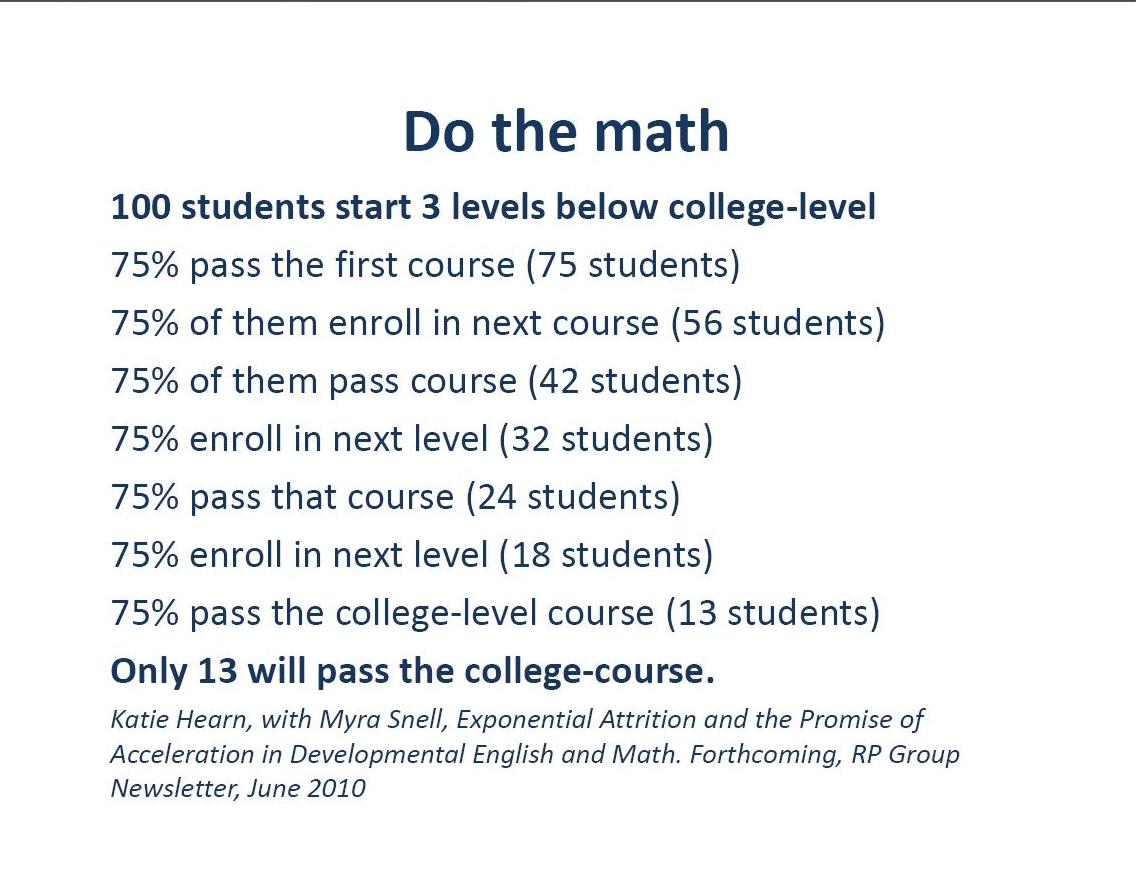 What if?
Classes were more interesting and meaningful to students?
Classes were better integrated with each other?
Students could be accelerated through Basic Skills with more direct support for learning?
Rationale behind Contextualized Learning & Learning communities
Students understand why they are learning the material.
Students get more affective support from each other and from instructors who know them better
Students get more repetition on concepts that matter
Students’ success builds momentum.
Five Innovative Instructional Projects that use Cohorts
Grossmont: Paired Reading and Writing Cohort  
Grossmont : Paired English 101 and Transfer classes
Baltimore: Concurrent Enrollment English 99 and English 101
SF City College: Contextualized learning
Chabot: One Semester Developmental English
1. Grossmont College
Paired Reading and Writing classes taught as a learning community by two collaborating instructors. 

Sue Jensen
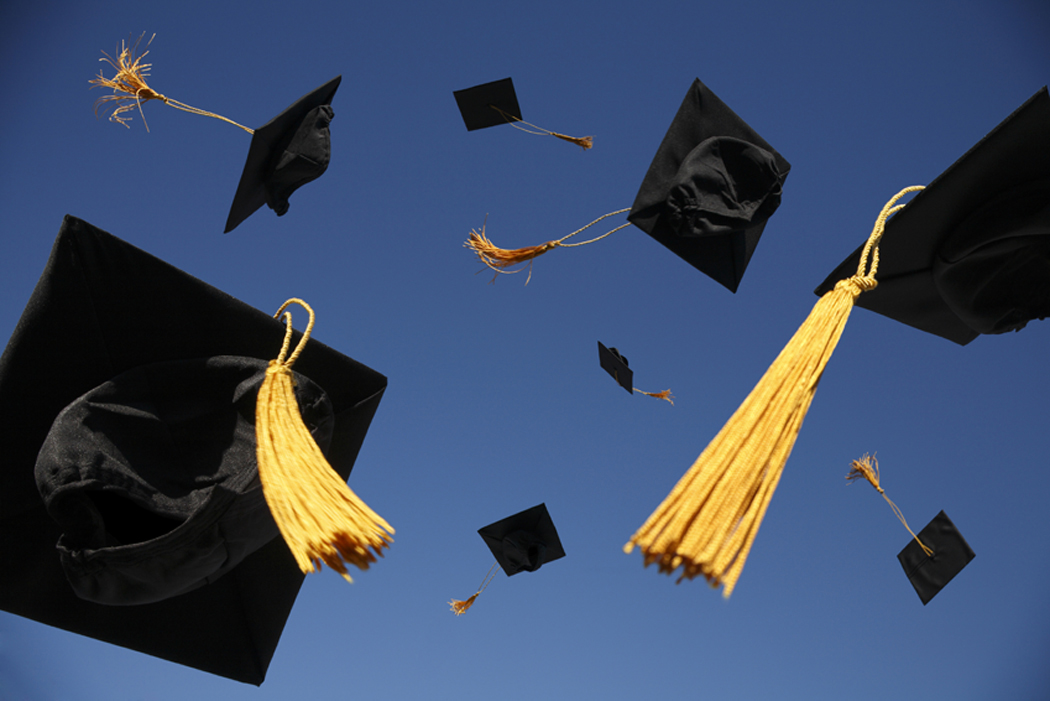 Conversations about           	Student Success…	Part III	Grossmont College’s	“Project Success”
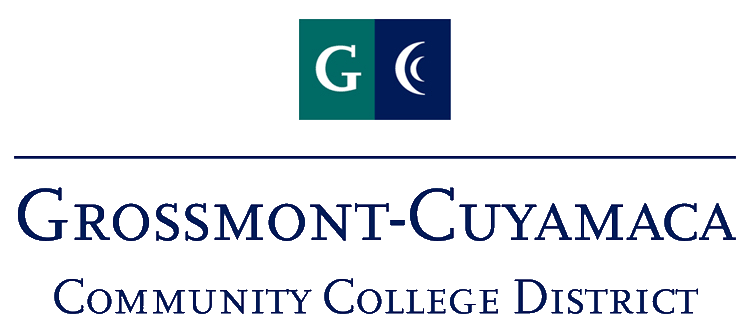 One Developmental Link1985
Pair students in English 88 Reading &
 Eng 98 Writing
Preliminary Research
1991-1994 Success Rates
Control Group(9,000)—	58.9%
Project Success(819)—	68.6%
Growth Years
English 98 is linked to English 88 and Personal Development Courses and Business Resume Writing Course
From 1995 to the Present:  Links include General Education Courses in Communication, Humanities, History, Science, Math, Geology, Anthropology, Philosophy, Psychology, and Literature
Concurrent Reading and Writing Instruction
Is more effective in improving reading comprehension
Is more effective in improving vocabulary
Is more effective for academically underprepared students
Creating Community
Mentoring Instructors
Visiting Partner’s Classroom
Conferencing with Students
Building Partnerships with Counseling, Admissions, and Scheduling
Solving Problems with the Guidance of Administration
Fall 2006: Who Passed?
“What were students’ success rates in English 98?”
Fall 2006: Who Stayed?
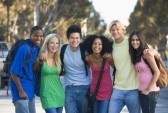 “Did students persist to Spring 2007*?”
* Percent of all Fall 2006 English 98 students who persisted to Spring 2007.
Fall 2006: Who Stayed?
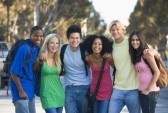 “Did students persist to Fall 2007*?”
* Percent of all Fall 2006 English 98 students who persisted to Fall 2007.
Fall 2008: Who Passed?
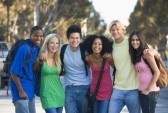 “What were students’ success rates in English 98?”
Fall 2008: Who Stayed?
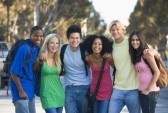 “Did students persist to Spring 2009*?”
* Percent of all Fall 2008 English 98 students who persisted to Spring 2009.
Fall 2008: Who Stayed?
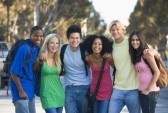 “Did students persist to Fall 2009*?”
* Percent of Fall 2008 English 98 students who persisted to Fall 2009. Based on Fall 2009 Census data.
2. Grossmont College
Linked classes: Writing, Reading, Math for Allied Health-bound students.
Contextualized Learning Communities
Allied Health:  English 98, English 98R, Math 90

Working with partners in Nursing, examined skills required of students entering the Nursing program

Analyzed the Research/Number of students indicating an interest in Nursing and Number of students assessing into English 98 and Math 90
Contextualized Learning
Reading/Writing Course Content:  

Reading Strategies using the Nursing Textbook
Vocabulary – roots, prefixes, suffixes geared toward biology/medical terminology
Non-fiction Essays and Texts with a Medical Theme: Tuesdays with Morrie and Tending Lives: Nurses on the Medical Front
The Math Connection
Staying Healthy Theme

Nonfiction Essays: 
	“Kids and Caffeine: How Dangerous Is it” -- Katharine Mieszlowski
	“Men Who Stare at Screens” – Gretchen Reynolds
	“Should Students Be Forced to Get Fit” – Parade Editorial
Real World Applications
Mathematical Analysis of the pre- and post-reading surveys on “Kids and Caffeine”
Ratio and proportions – cut a healthy food recipe in half and composed an algebraic equation for expanding the recipe multifold
BMI Chart – wrote equations of the line that would be used for predicting overweight cutoff points based on height
Converted weight in pounds to kilograms
Preliminary Research
Spring, 2010
24 enrolled in the class—18 retained
In English 98, 16 of 18 received a “C” or better, equaling an 89% success rate
In English 98R, 17 of 18 received a “C” or better, equaling a 94% success rate
In Math 90, 11 of 18 received credit, equaling a 61% success rate (average spring success rate = approx. 45%)
Transfer Level Contextualized Learning Community
English 110/English 110R Theme -- Medical Ethics
Non-fiction essays and texts
Neil White’s In the Sanctuary of Outcasts
Rebecca Skloot’s The Immortal Life of Henrietta Lacks
George Orwell, Carl Sagan, etc.
3. Baltimore County-ALP
Accelerated Learning Project— ALP: now in 14 community colleges nationwide. 

Concurrent enrollment in developmental writing (English 99) and Transfer Writing (English 101)
ENG 101
ENG 99
MWF 9:05-10:00
MWF 10:10-11:05
semester 1
semester 1
ALP
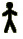 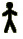 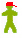 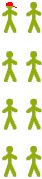 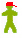 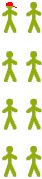 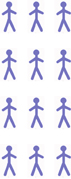 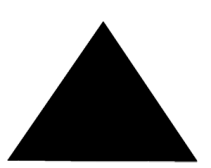 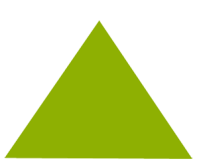 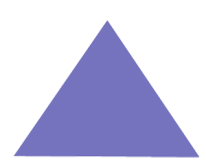 A
L
P
The Accelerated Learning  Project
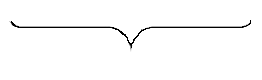 took no
more writing
courses
0
0%
took no
more writing
courses
221
22%
have not
passed 99
419
41%
U, W, or I
 in 99
52
23%
A, B, or C
in 101
279
27%
A, B, or C
in 101
142
63%
S in 99
175
77%
S in 99
604
59%
took 99
2007-09
227
took 99
fa 06
1023
took 101
227
100%
took 101
383
37%
54%
D, F. I, or W
in 101
85
37%
D, F. I, or W
in 101
104
10%
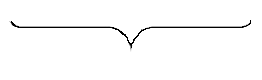 23%
students who took traditional developmental writing in fall 06
students who took ALP in
fall 07, 
spring 08, 
fall 08, 
spring 09
mainstreamed into ENGL 101
membership in cohort
meaningful context
small class size
shortening of pipeline
exposure to strong writers
attention to behavioral issues
attention to outside problems
Critical Features of ALP
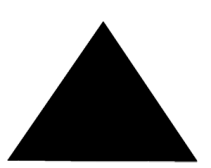 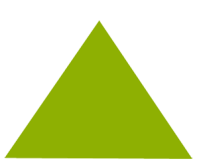 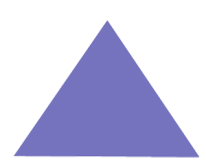 A
L
P
The Accelerated Learning  Project
ALP Summary
Based on four semesters of data and 227 students, compared to traditional developmental writing:
ALP doubles the success rate
 cuts the attrition rate in half
 does it in half the time
 at slightly less cost per successful student
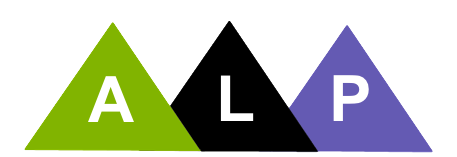 The Accelerated Learning  Project
160 students
20 sections
80 sections
320
students
40 sections
80
students
1280
students
160 sections
640
students
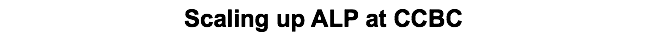 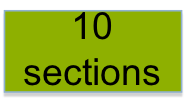 2011-12
2007-08
2008-09
2009-10
2010-11
4. Contextualized Learning
San Francisco City College—among many Career Ladders projects around the state
Bridge to Bio Tech Program
Semester 1
BTEC  10 Research Skills for Career Opportunities in Biosciences (2 units)
ET 107: Language Skills for Technicians (3)
ET 108A: Practical Mathematics (3)
BTEC 14A: Biotechnology Laboratory Techniques  (2)

Semester 2
BTEC 14B Biotechnology Internship Experience. (2)
5. One Semester AcceleratedDevelopmental English & Math
Katie Hern, English Instructor, Chabot College, Co-Director and Inquiry Coach, Faculty Inquiry Network; khern@chabotcollege.edu
Myra Snell, Math Professor, Los Medanos College,Inquiry Coach, Faculty Inquiry; msnell@losmedanos.edu
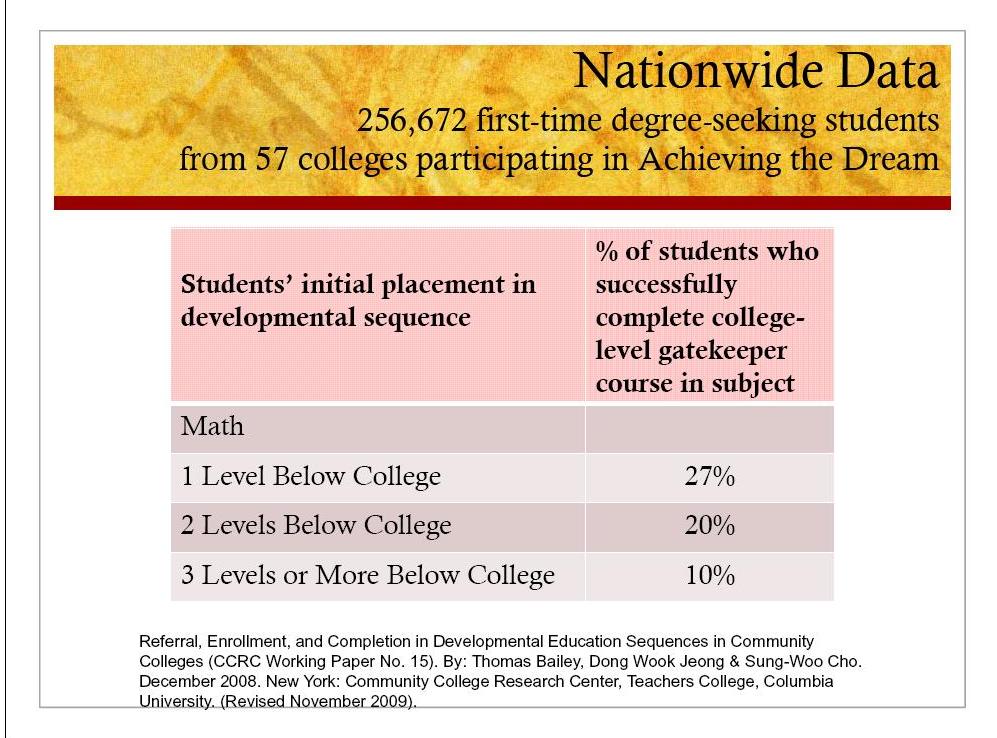 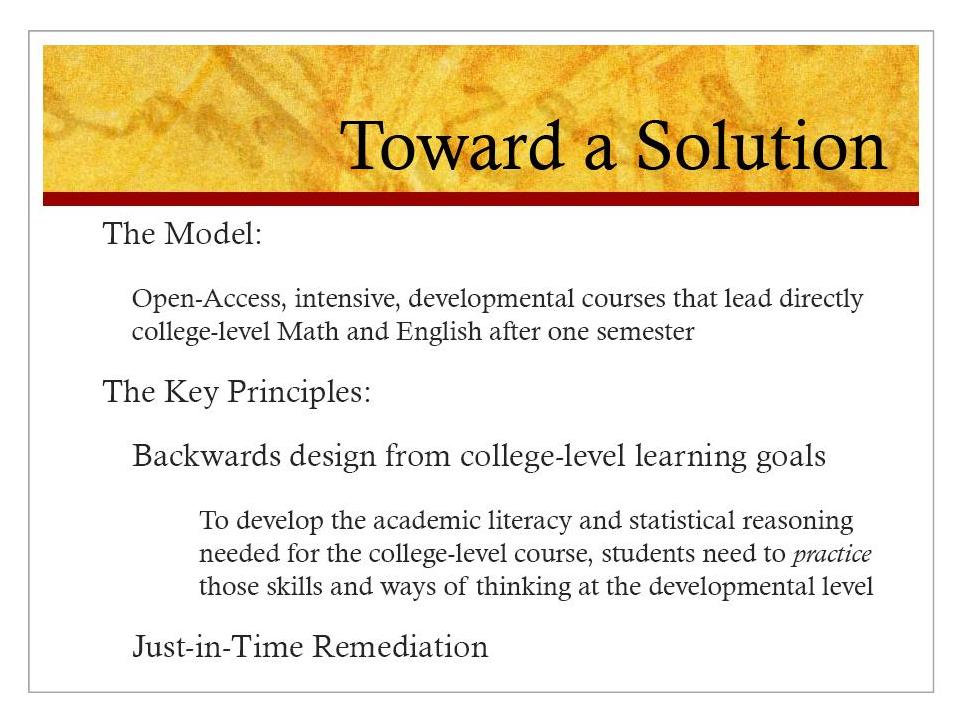 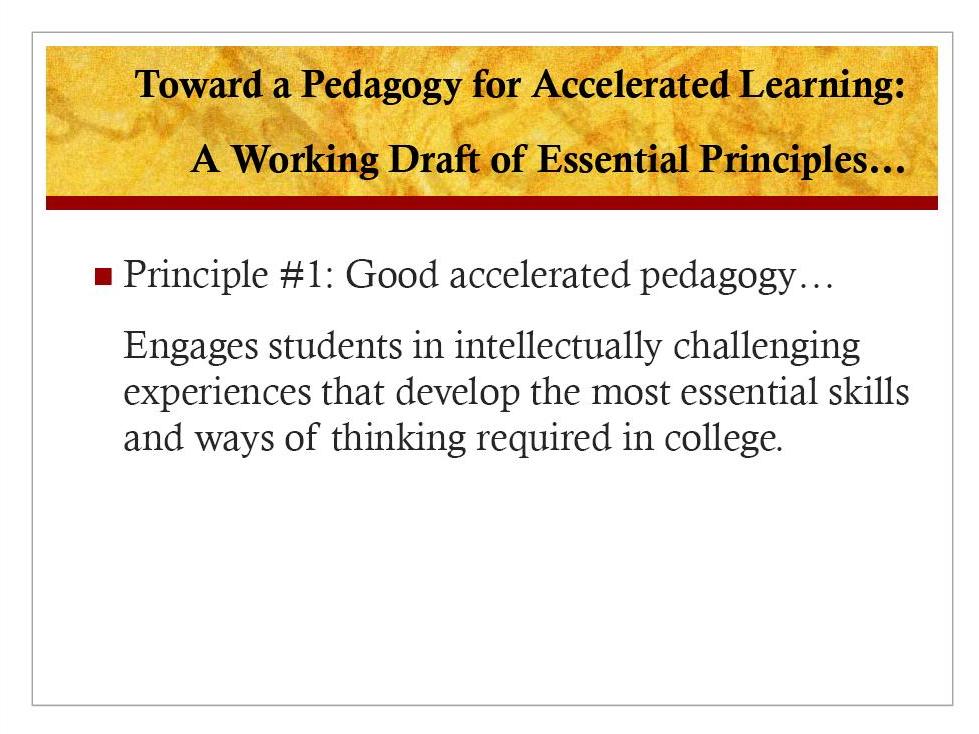 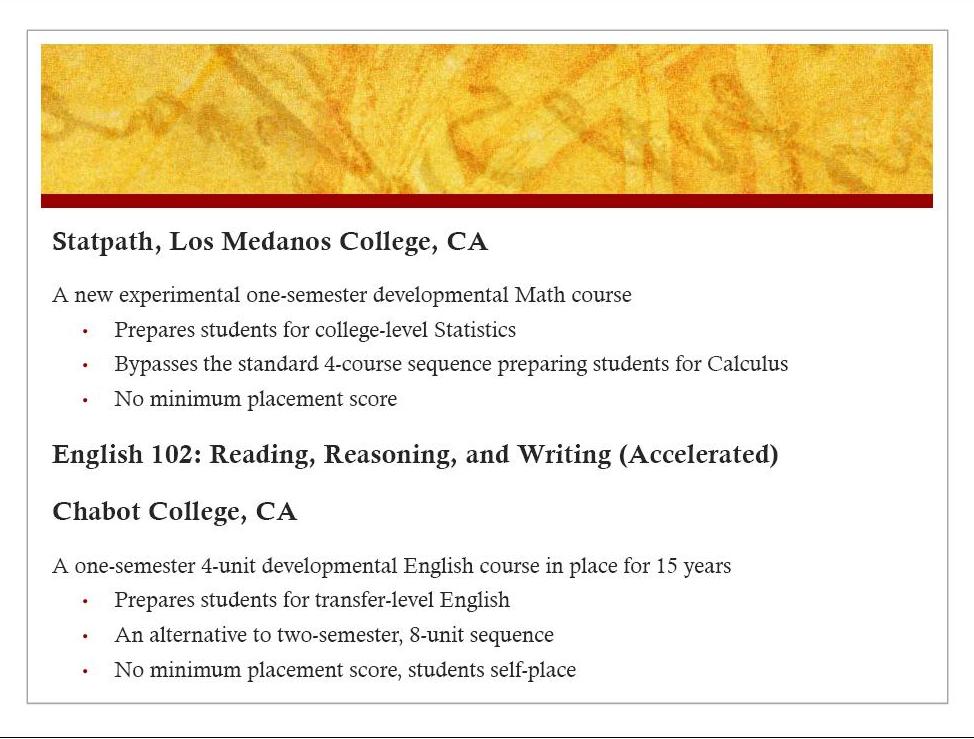 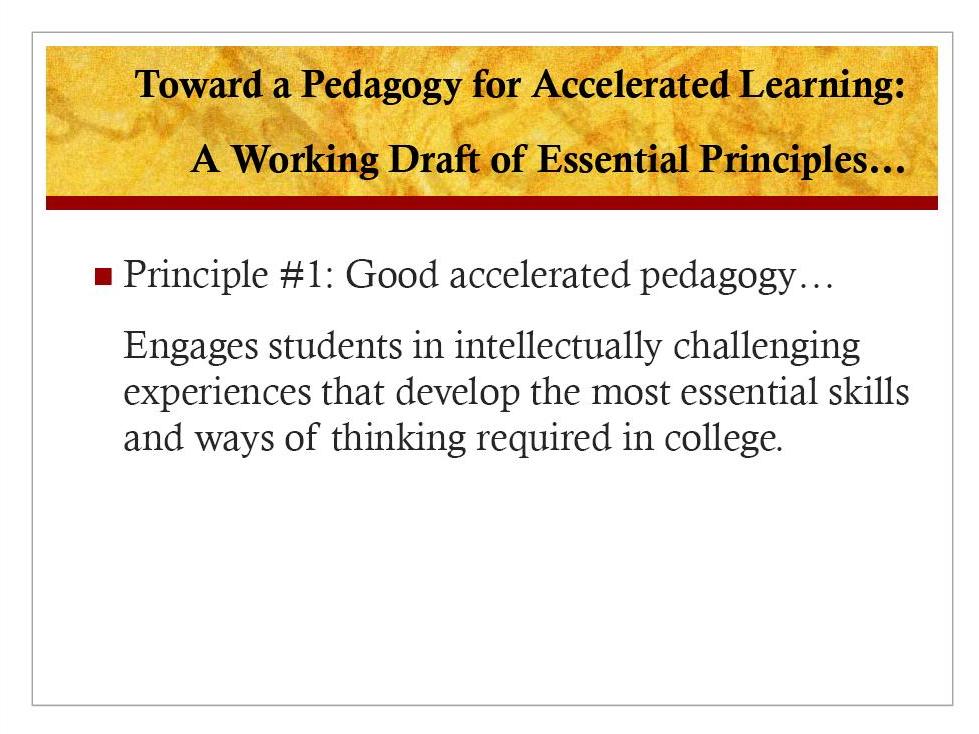 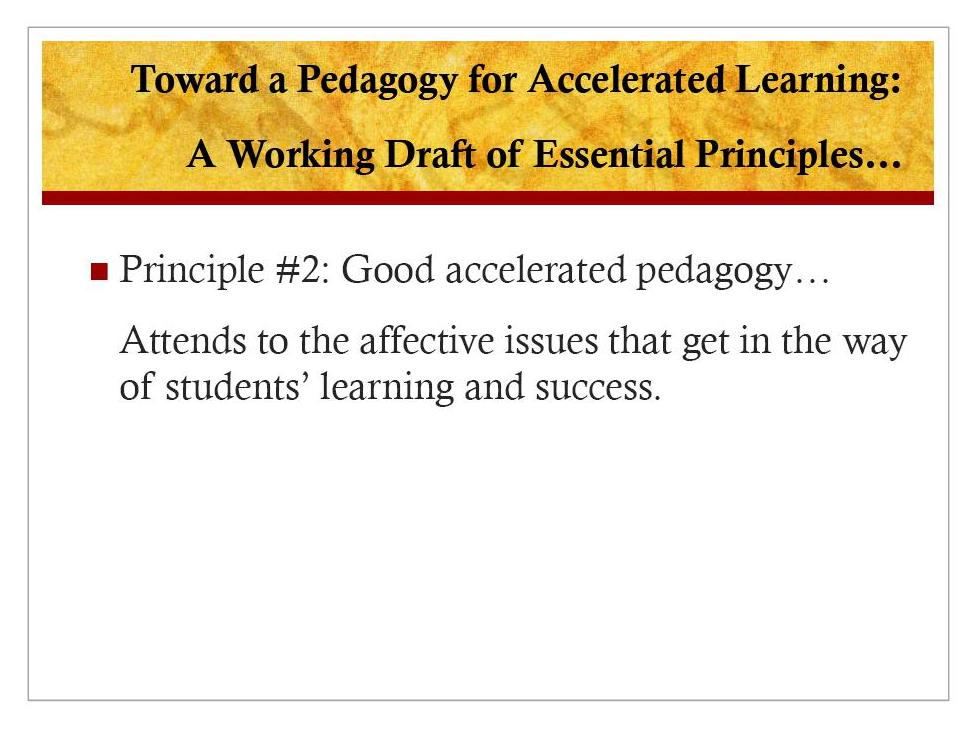 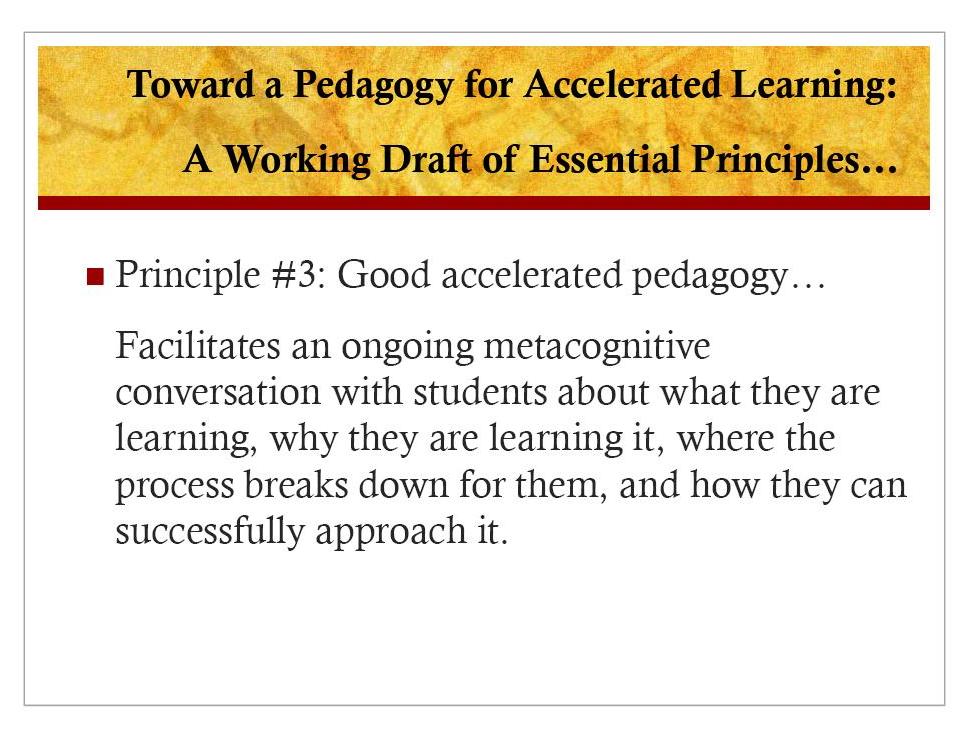 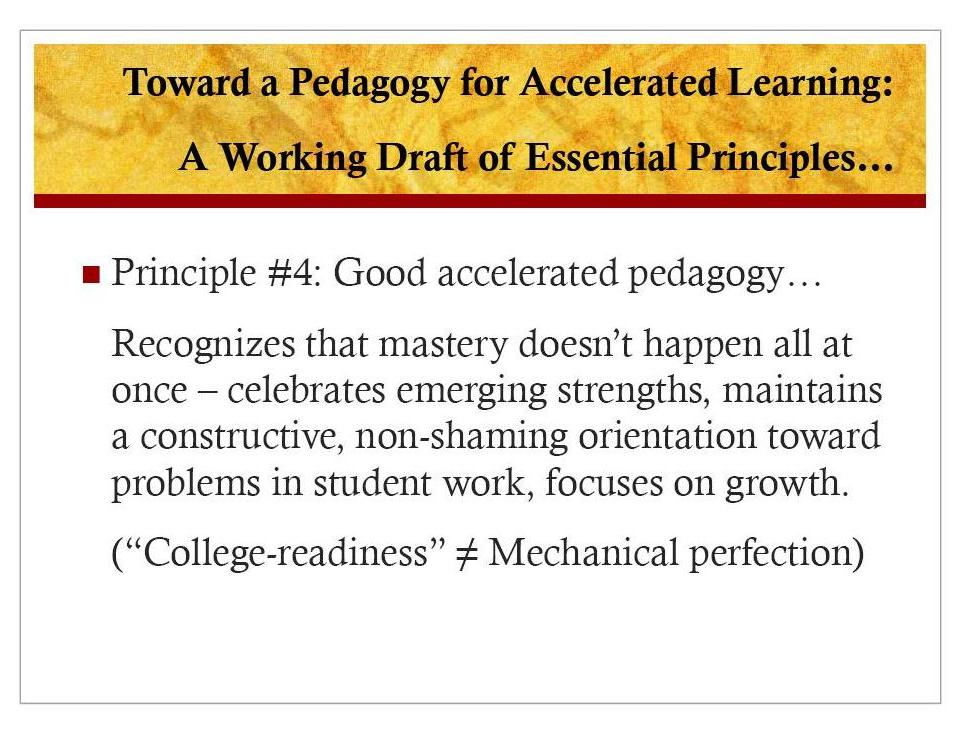 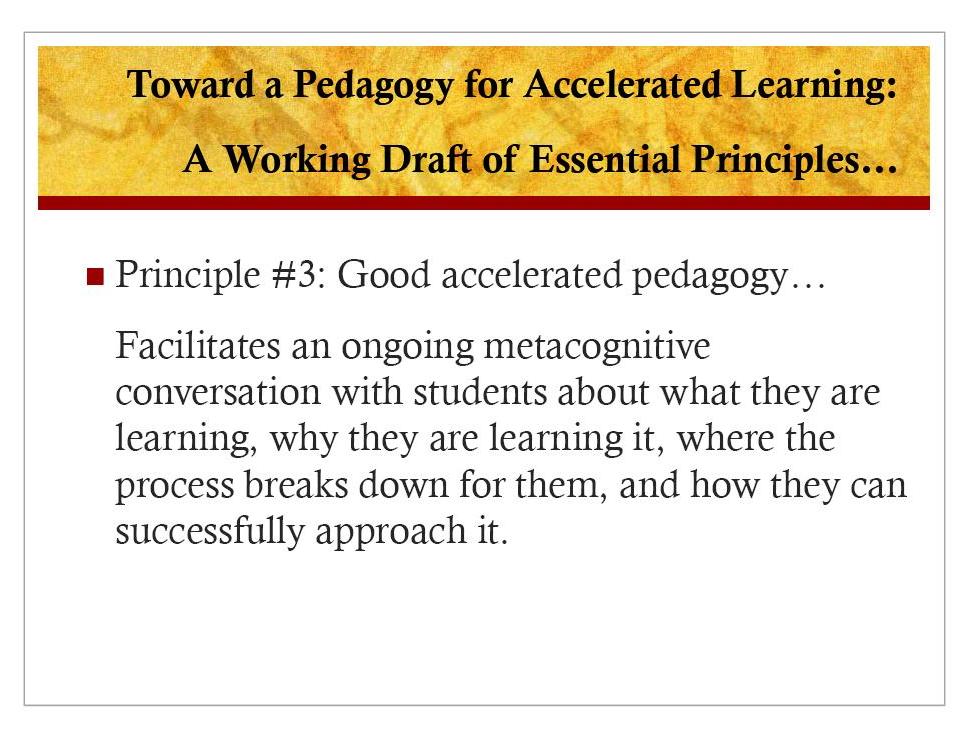 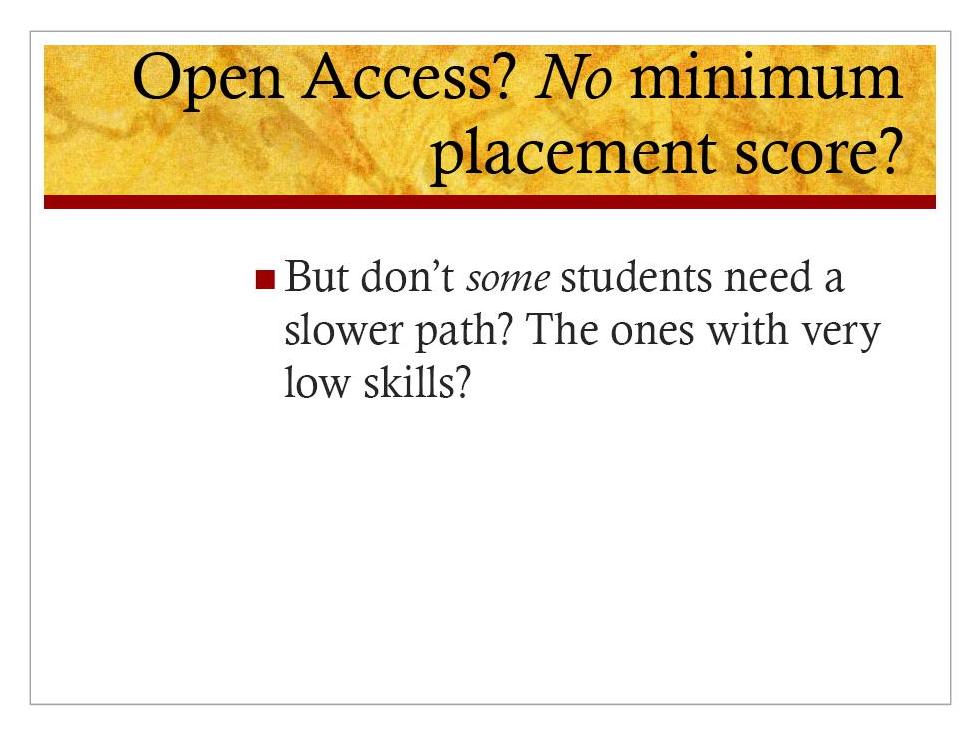 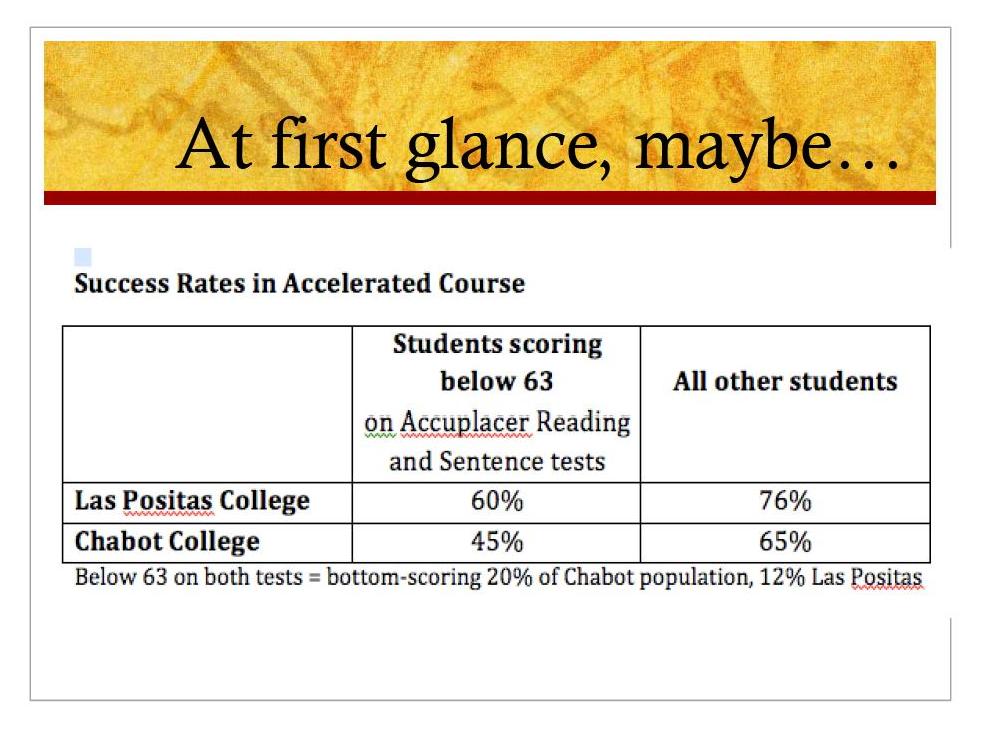 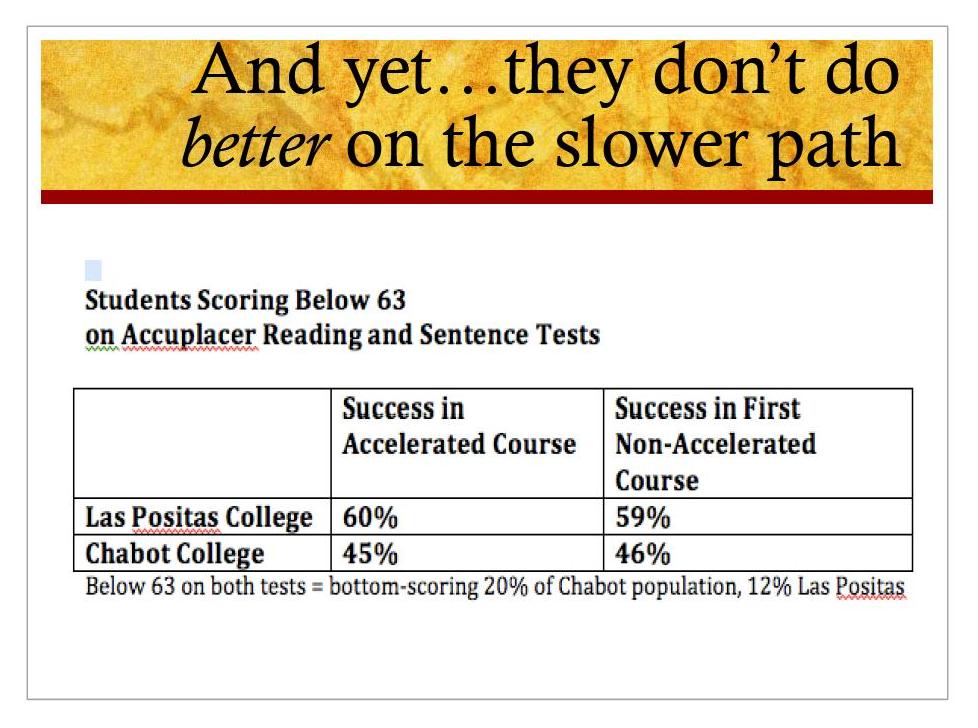 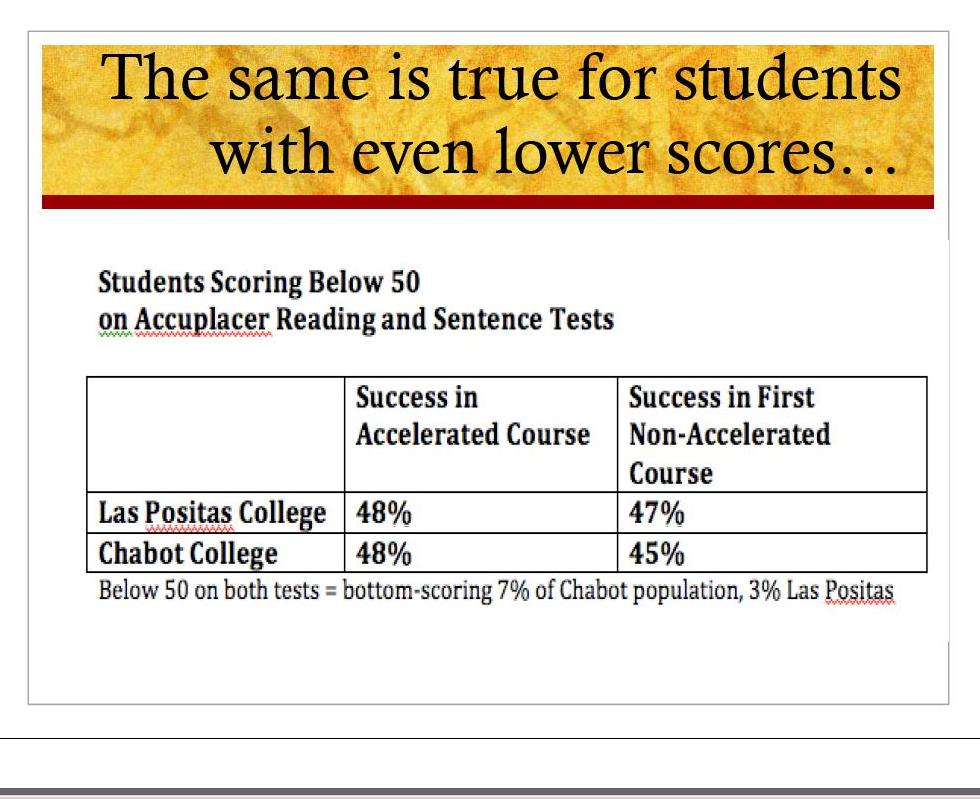 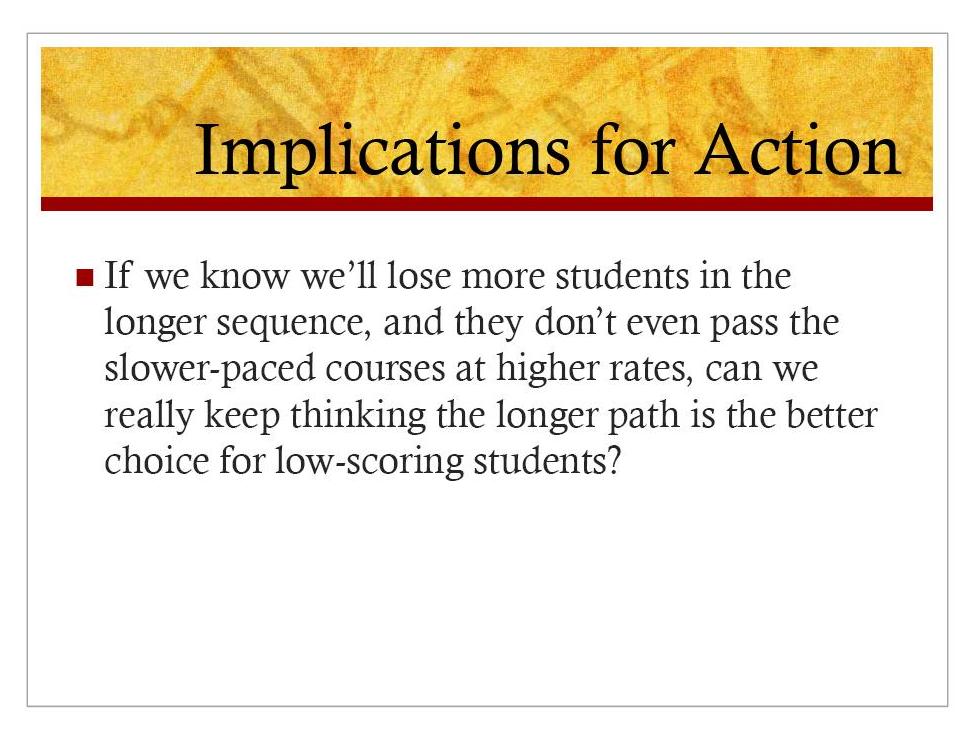 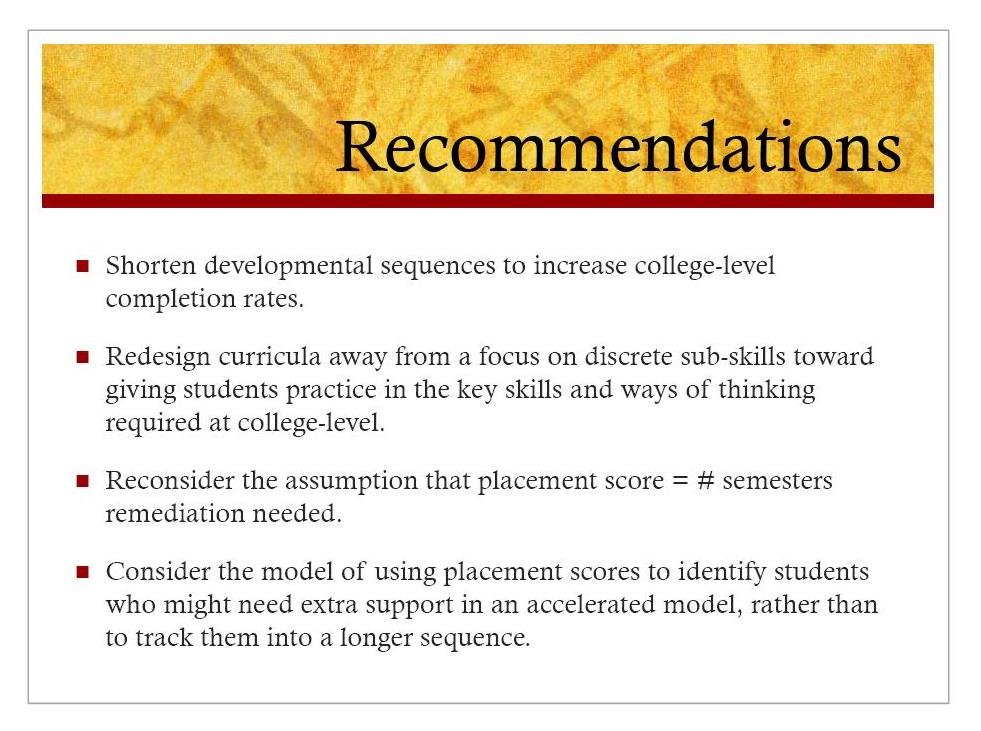 The Research and Planning Group
RP group will be training the trainers next month for the Title V Atlas grant. 
RP group organized the Strengthening Student Success Conference that 400 educators attended last fall. 
RP is the best place to go to get guidance for trying out new ideas in instruction.